Update on Prescription Drug Abuse and Overdose Data
Julia Peek, MHA
Deputy Administrator
Community Services
Nevada Division of Public and Behavioral Health
Department of Health and Human Services
1
Overview
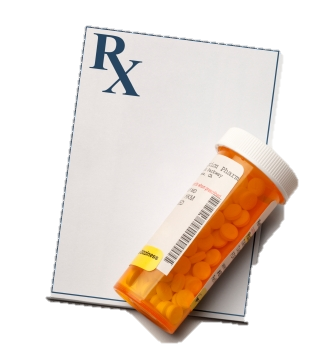 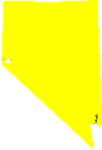 Prescribing Patterns and Prescriptions
Misuse
Overdose
Hospitalizations
Department of Health and Human Services
2
Prescribing Patterns
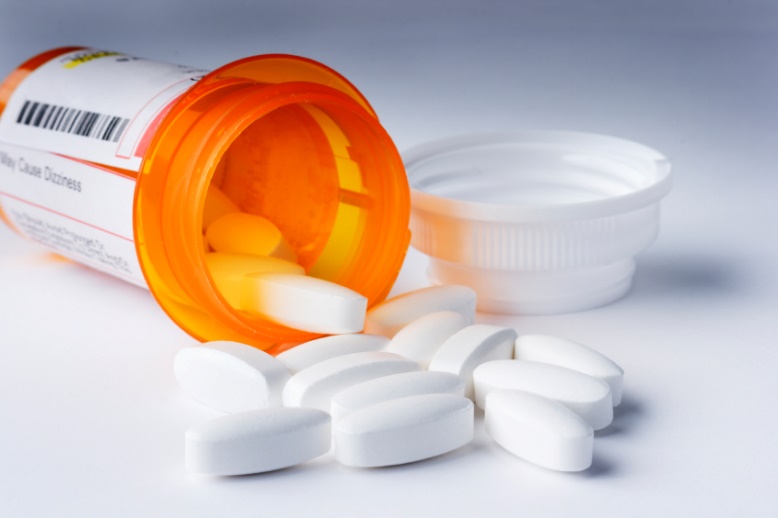 Department of Health and Human Services
3
Prescribing Patterns
An estimated 1 out of 5 patients with non-cancer pain or pain-related diagnoses are prescribed opioids in office-based settings.
From 2007 – 2012, the rate of opioid prescribing has steadily increased among specialists more likely to manage acute and chronic pain.
Centers for Disease Control and Prevention  2016
Department of Health and Human Services
4
Prescribing Patterns
Prescribing rates are highest among pain medicine (49%), surgery (37%), and physical medicine/rehabilitation (36%). 
However, primary care providers account for about half of opioid pain relievers dispensed.
Centers for Disease Control and Prevention  2016
Department of Health and Human Services
5
Prescribing Patterns
Prescription opioid use varies according to age, gender, and ethnicity:
Older adults (aged 40 years and older) are more likely to use prescription opioids than adults aged 20 – 39.
Women are more likely to use prescription opioids than men.
Non-Hispanic whites are more likely to use prescription opioids than Hispanics. There are no significant differences in prescription opioid use between non-Hispanic whites and non-Hispanic blacks.
Centers for Disease Control and Prevention  2016
Department of Health and Human Services
6
Nevada compared to the nation
Nevada physicians write 94 painkiller prescriptions for every 100 Nevada residents
Department of Health and Human Services
7
Department of Health and Human Services
8
Nevada Prescription Monitoring Program (PMP)
From July 1, 2014 to June 30, 2015:
5,215,659 prescriptions for controlled substances were filled
362,635 queries performed by physicians (MDs, DOs)
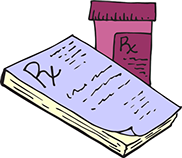 Department of Health and Human Services
9
PMP Prescriptions, 2015
Department of Health and Human Services
10
PMP Quantity Dispensed, 2015
Department of Health and Human Services
11
Misuse
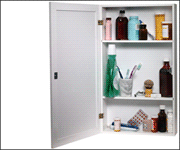 Department of Health and Human Services
12
Access to Opioids
Most people who abuse prescription opioids get them for free from a friend or relative. 
Those who are at highest risk of overdose (using prescription opioids non-medically 200 or more days a year) get them in ways that are different from those who use them less frequently. 
These people get opioids using their own prescriptions (27 percent), from friends or relatives for free (26 percent), buying from friends or relatives (23 percent), or buying from a drug dealer (15 percent). 
Those at highest risk of overdose are about four times more likely than the average user to buy the drugs from a dealer or other stranger.
Centers for Disease Control and Prevention  2016
Department of Health and Human Services
13
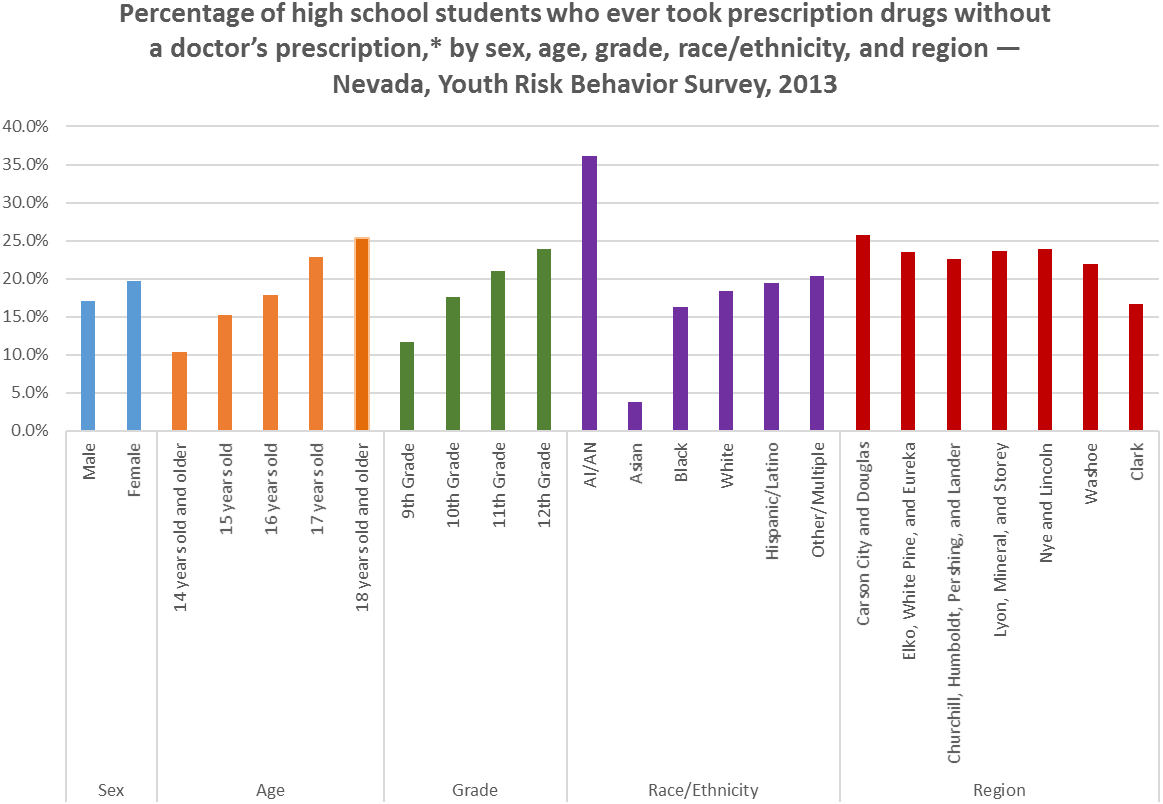 Department of Health and Human Services
14
Percentage of high school students who ever took prescription drugs without a doctor’s prescription – Nevada High School Youth Risk Behavior Survey, 2013-2015.
Percentage of high school students who currently take prescription drugs without a doctor’s prescription – Nevada High School Youth Risk Behavior Survey, 2015.
Percentage of middle school students who ever took prescription drugs without a doctor’s prescription – Nevada Middle School Youth Risk Behavior Survey, 2015.
Percentage of middle school students who currently take prescription drugs without a doctor’s prescription – Nevada Middle School Youth Risk Behavior Survey, 2015.
Overdose Deaths
“Deaths from overdoses are reaching levels similar to the HIV epidemic at its peak.” - Robert Anderson, the CDC’s chief of mortality statistics
Department of Health and Human Services
19
Overdose Deaths
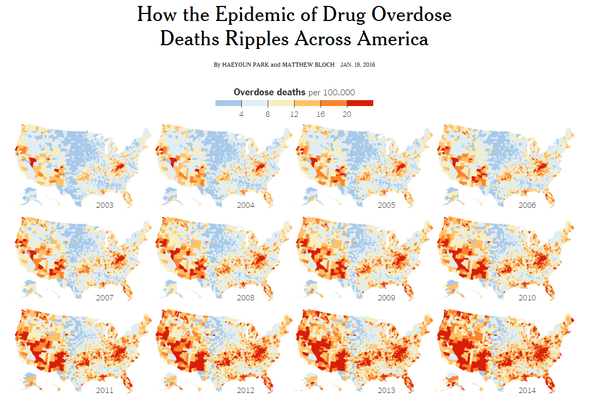 New York Times, 2016
Department of Health and Human Services
20
Overdose Deaths, 2014
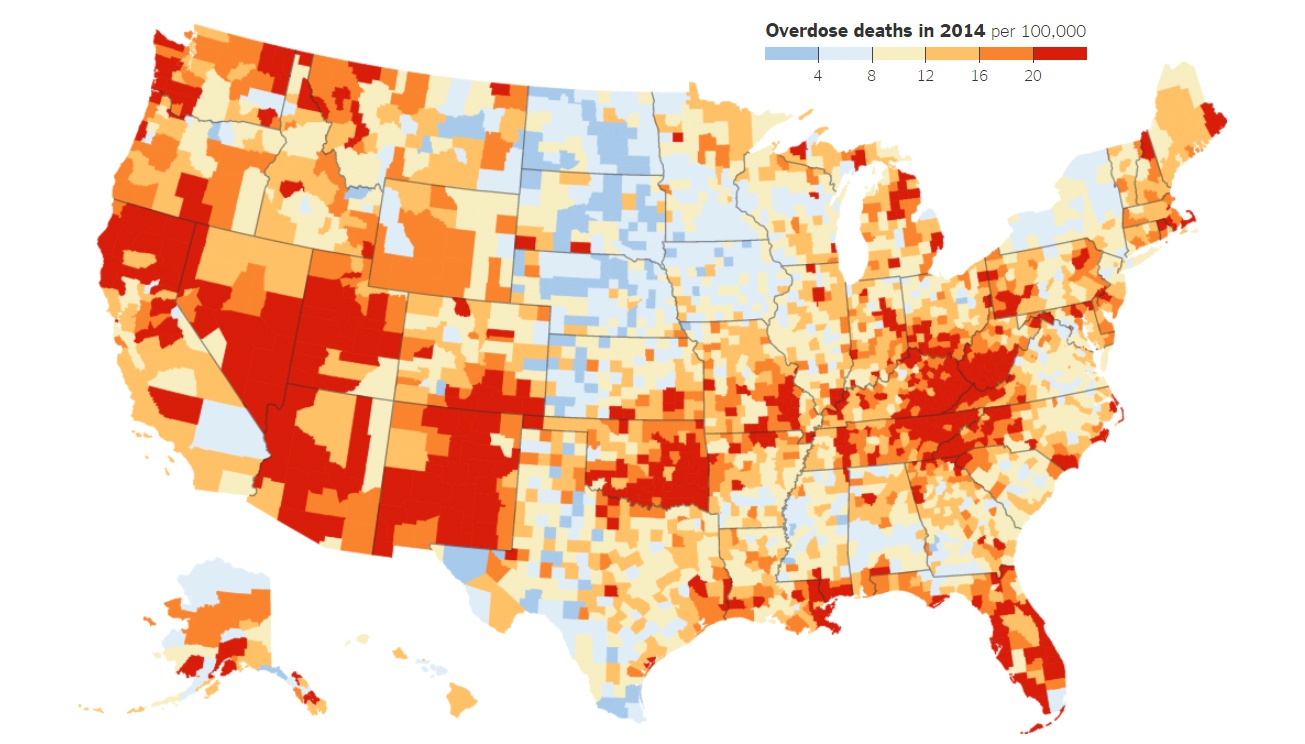 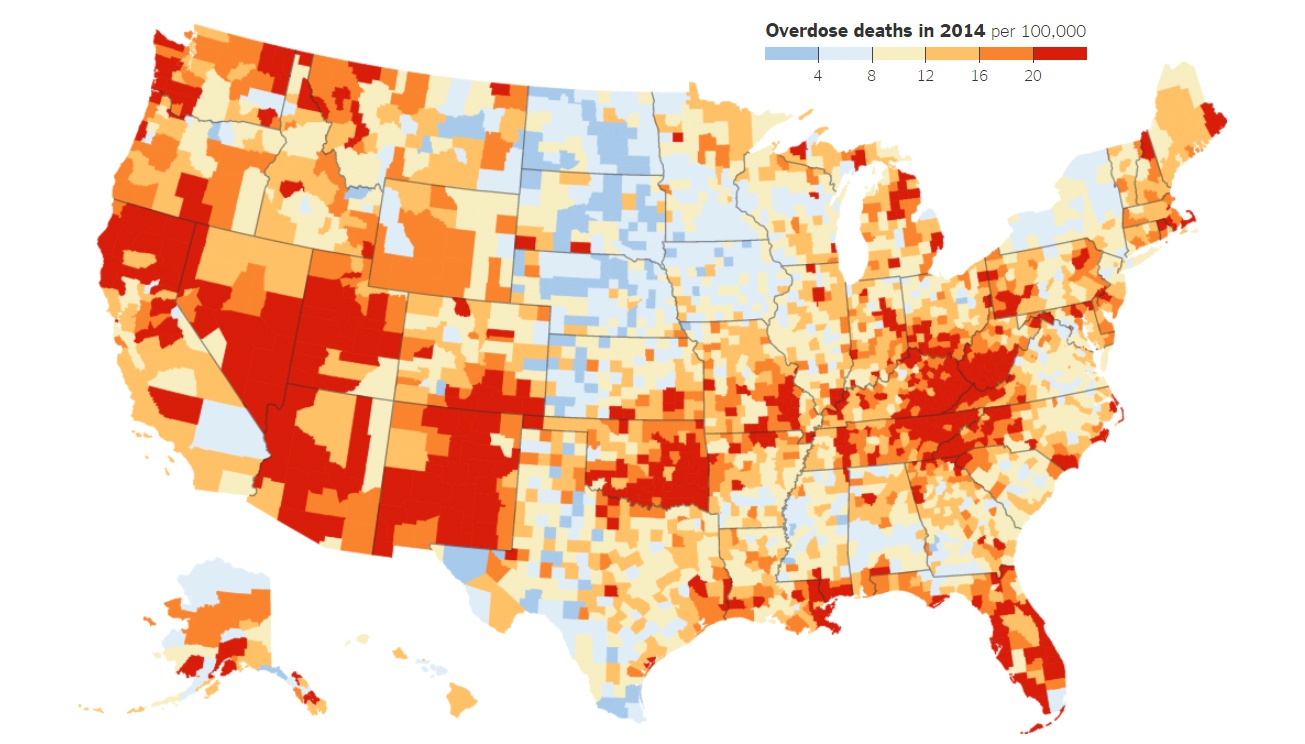 Department of Health and Human Services
21
Opioid Overdose
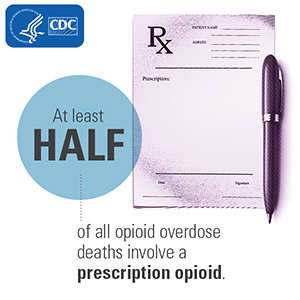 The most common drugs involved in 
      prescription opioid overdose deaths include:
Methadone
Oxycodone (such as OxyContin®)
Hydrocodone (such as Vicodin®)3

Among those who died from prescription opioid overdose between 1999 and 2014:
Overdose rates were highest among people aged 25 to 54 years.
Overdose rates were higher among non-Hispanic whites and American Indian or Alaskan Natives, compared to non-Hispanic blacks and Hispanics. 
Men were more likely to die from overdose, but the mortality gap between men and women is closing.4
Centers for Disease Control and Prevention, 2016
Department of Health and Human Services
22
Progress in Nevada
The age-adjusted rates of drug overdose deaths have increased by 6.5% in the United States between 2013 and 2014. 
Only 10 states experienced a decrease in that time period
Nevada (-12.8%) was second only to Montana (-14.5%) in the states with the largest percentage decrease in deaths
Centers for Disease Control and Prevention, 2016
Department of Health and Human Services
23
Overdose Deaths Related to Opiates, Nevada Residents
The following axis Codes are included in these data:	
 T40.1 	Heroin
 T40.2 	Opioid Analgesics
 T40.3 	Opioid Analgesics
 T40.4 	Opioid Analgesics
 T40.6 	Other and unspecified opioids
Hospitalizations
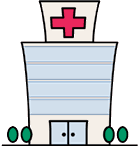 Department of Health and Human Services
25
Other Adverse Outcomes
Overdose is not the only risk related to prescription opioids. Misuse, abuse, and opioid use disorder (addiction) are also potential dangers.
In 2014, almost 2 million Americans abused or were dependent on prescription opioids.
As many as 1 in 4 people who receive prescription opioids long term for noncancerous pain in primary care settings struggles with addiction. 
Every day, over 1,000 people are treated in emergency departments for misusing prescription opioids.
Centers for Disease Control and Prevention, 2016
Department of Health and Human Services
26
Hospital Data Related to Opiate Dependence, Nevada Residents
The following ICD-9 Codes are included in these data:	
 304.00 	Opioid type dependence, unspecified	
 304.01 	Opioid type dependence, continuous	
 304.02 	Opioid type dependence, episodic	
 304.03 	Opioid type dependence, in remission	
 304.70 	Combinations of opioid type drug with any other drug dependence, unspecified
 304.71 	Combinations of opioid type drug with any other drug dependence, continuous
 304.72 	Combinations of opioid type drug with any other drug dependence, episodic	
 304.73 	Combinations of opioid type drug with any other drug dependence, in remission
Department of Health and Human Services
28
Department of Health and Human Services
29
Department of Health and Human Services
30
Department of Health and Human Services
31
Healthcare Costs
Hospitals charged almost 
$15 billion 
in 2012 for opioid-related inpatient care — more than double what they billed in 2002, even after accounting for inflation. And many were uninsured or on Medicaid, the federal-state health insurance program for low-income people.
Kaiser Health News, May 2016
Department of Health and Human Services
32
Future Data Projects
Greater analysis of PMP data 
Prescribing patterns (prescriber and patients)
As it related to hospitalizations and overdose
Greater breakdown of factors related to overdose and hospitalizations
Target prevention and treatment efforts
Law enforcement data sharing
Tracking of naloxone/narcan
Department of Health and Human Services
33
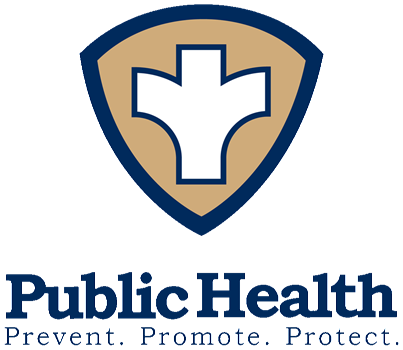 Contact Information
Julia Peek, MHA
Nevada Division of Public and Behavioral Health
 775-684-4192
jpeek@health.nv.gov